Evaluation formation par apprentissage 1A2022 2023
03/09/2023
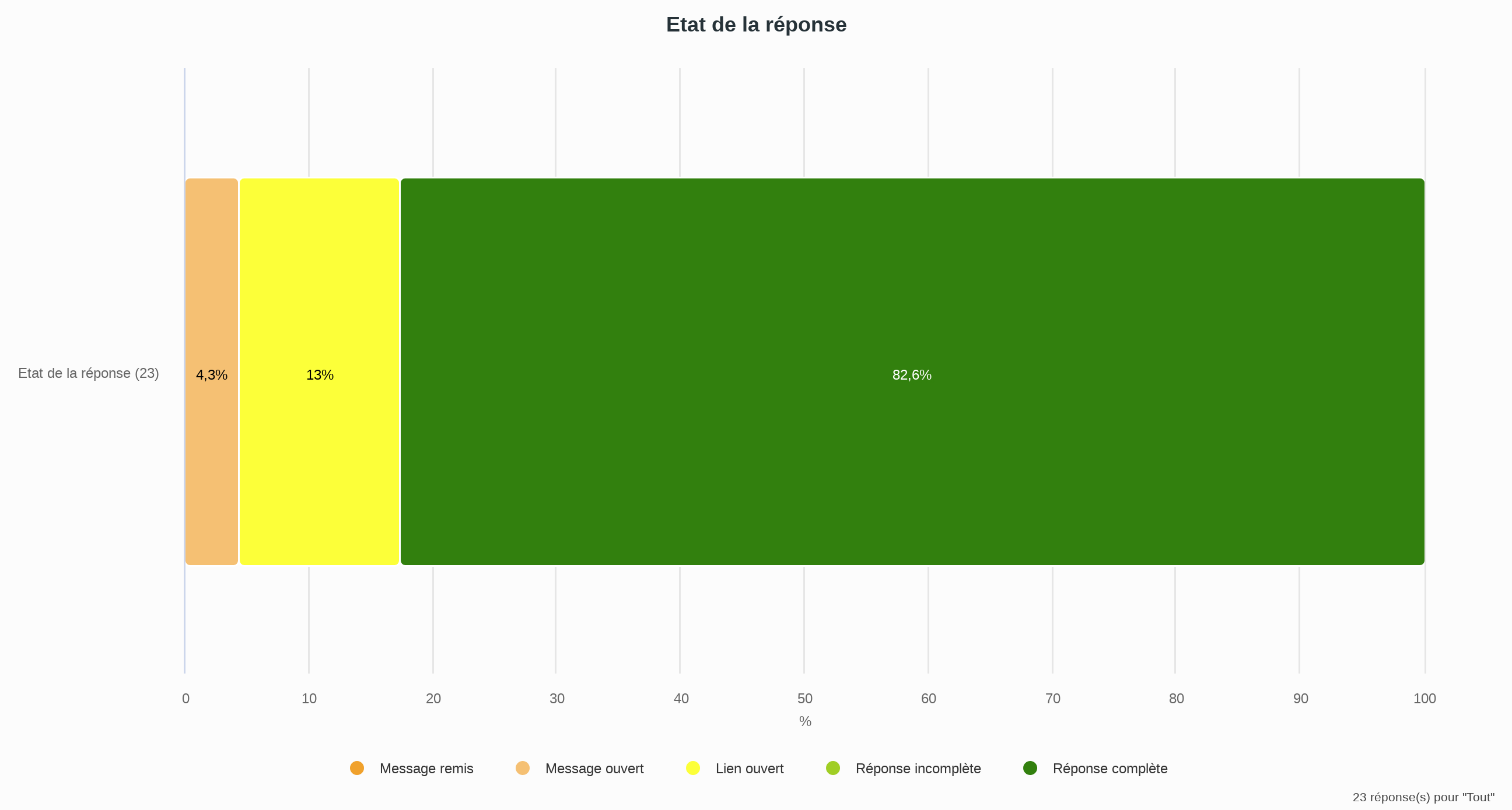 03/09/2023
2
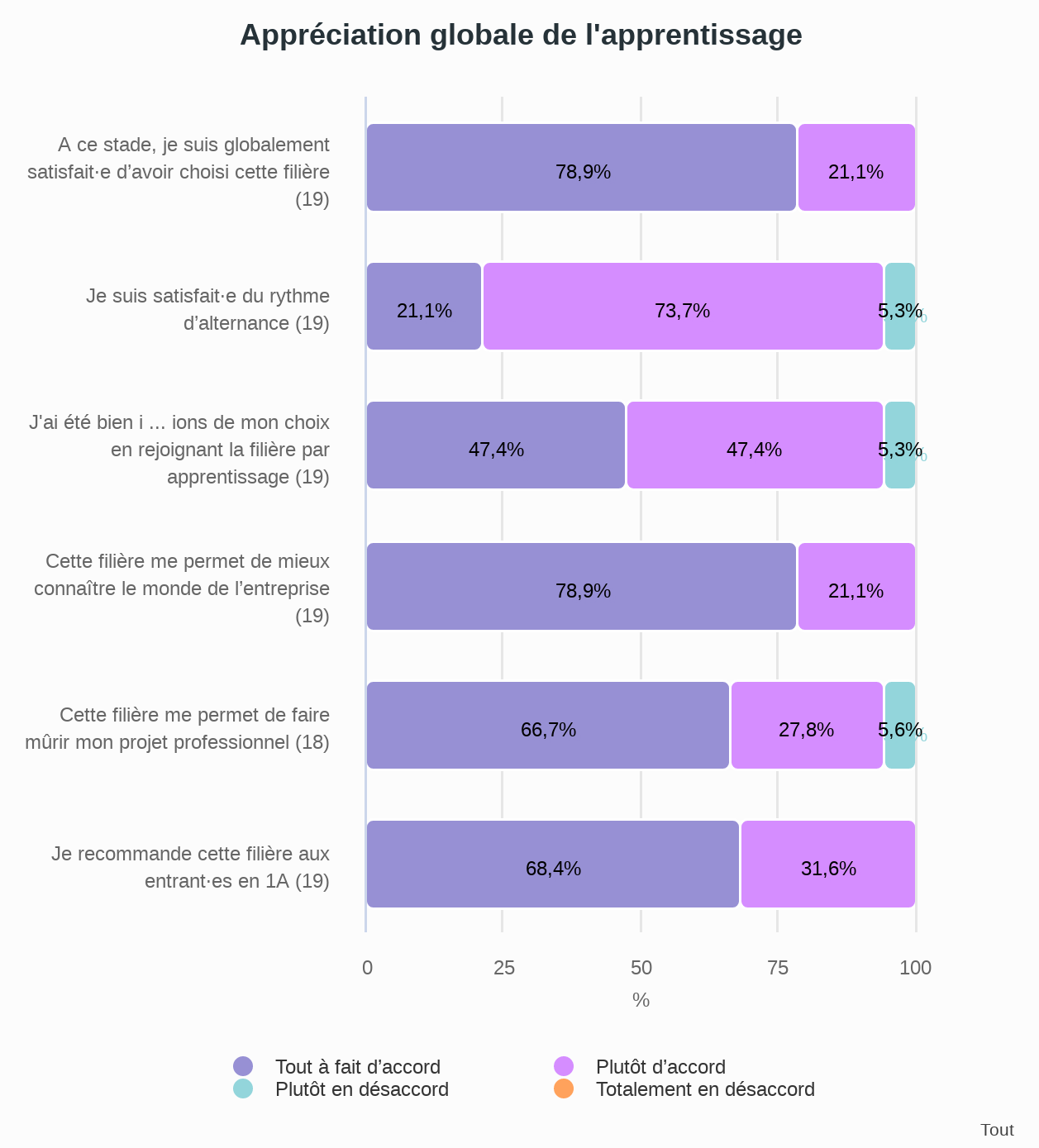 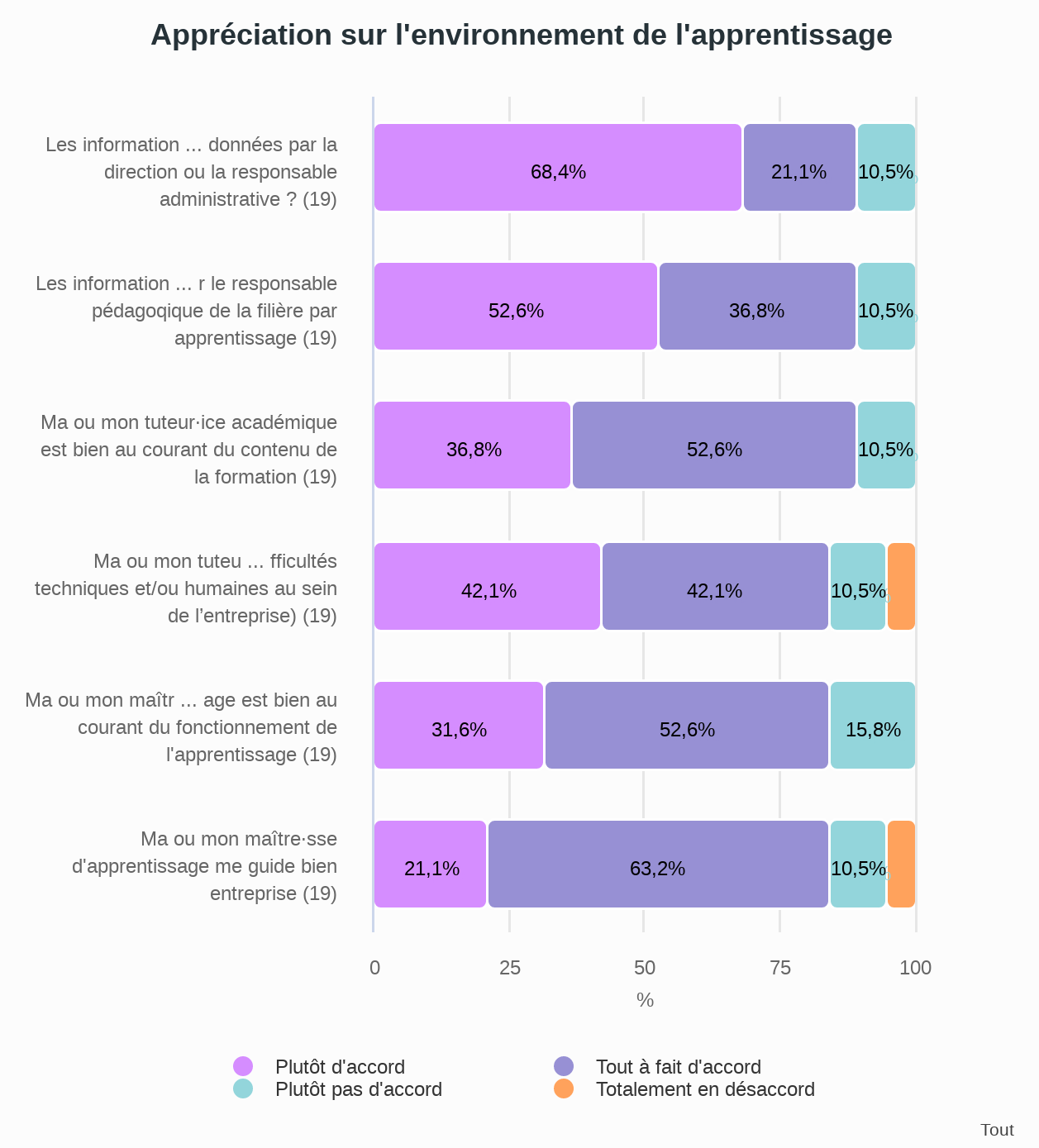 03/09/2023
3
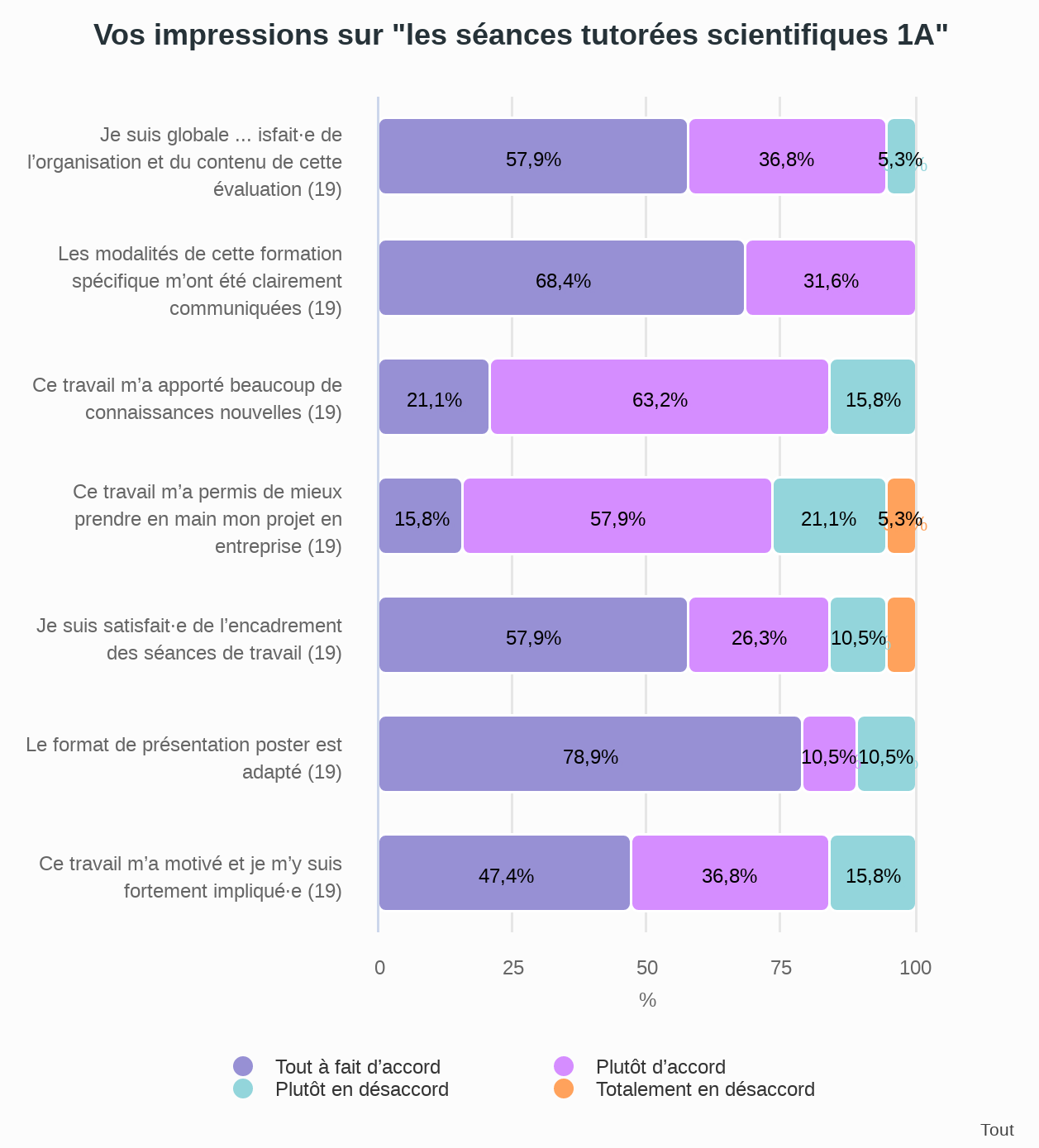 03/09/2023
4
Evaluation formation par apprentissage 2A 2022 2023
03/09/2023
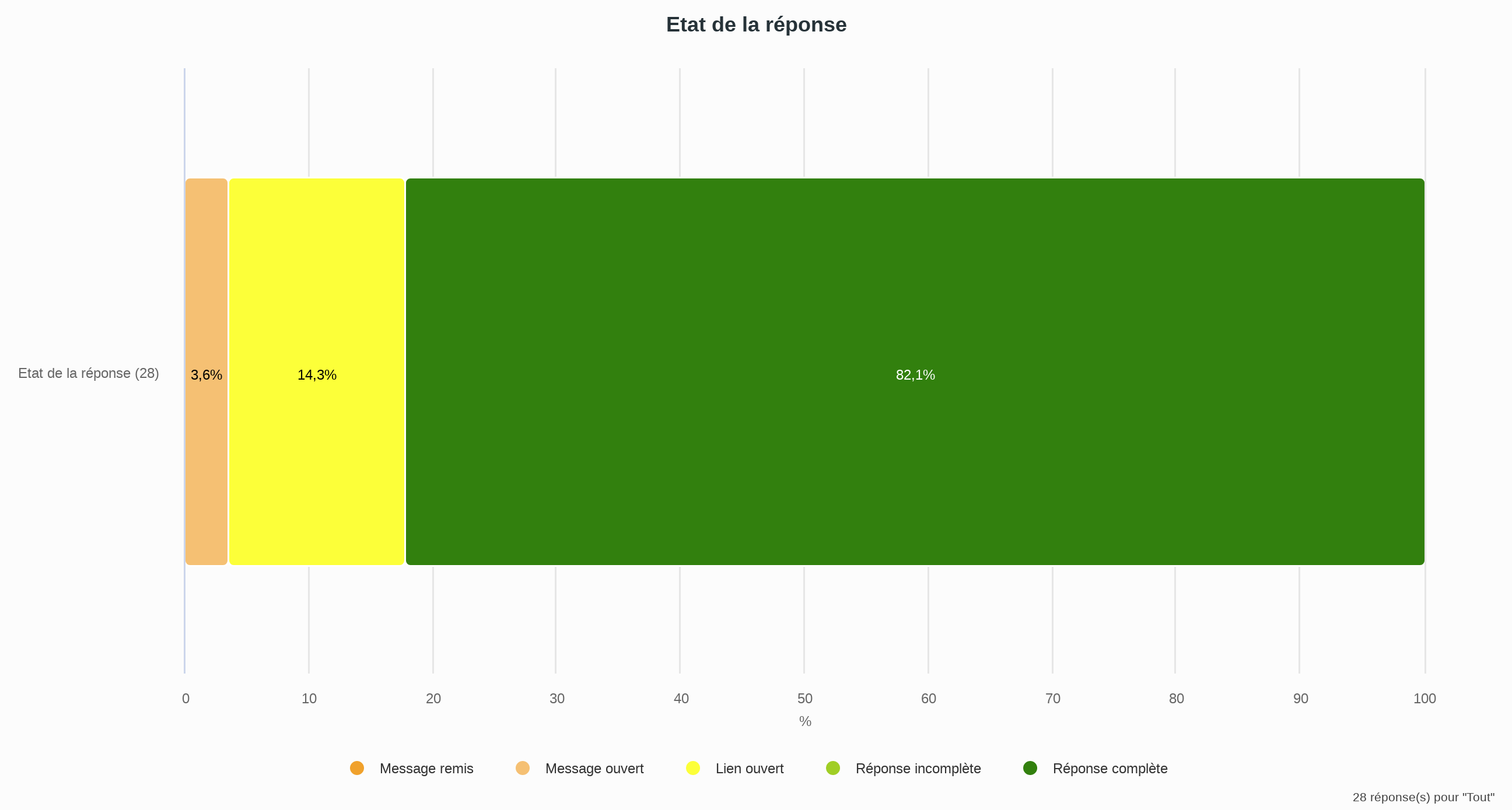 03/09/2023
6
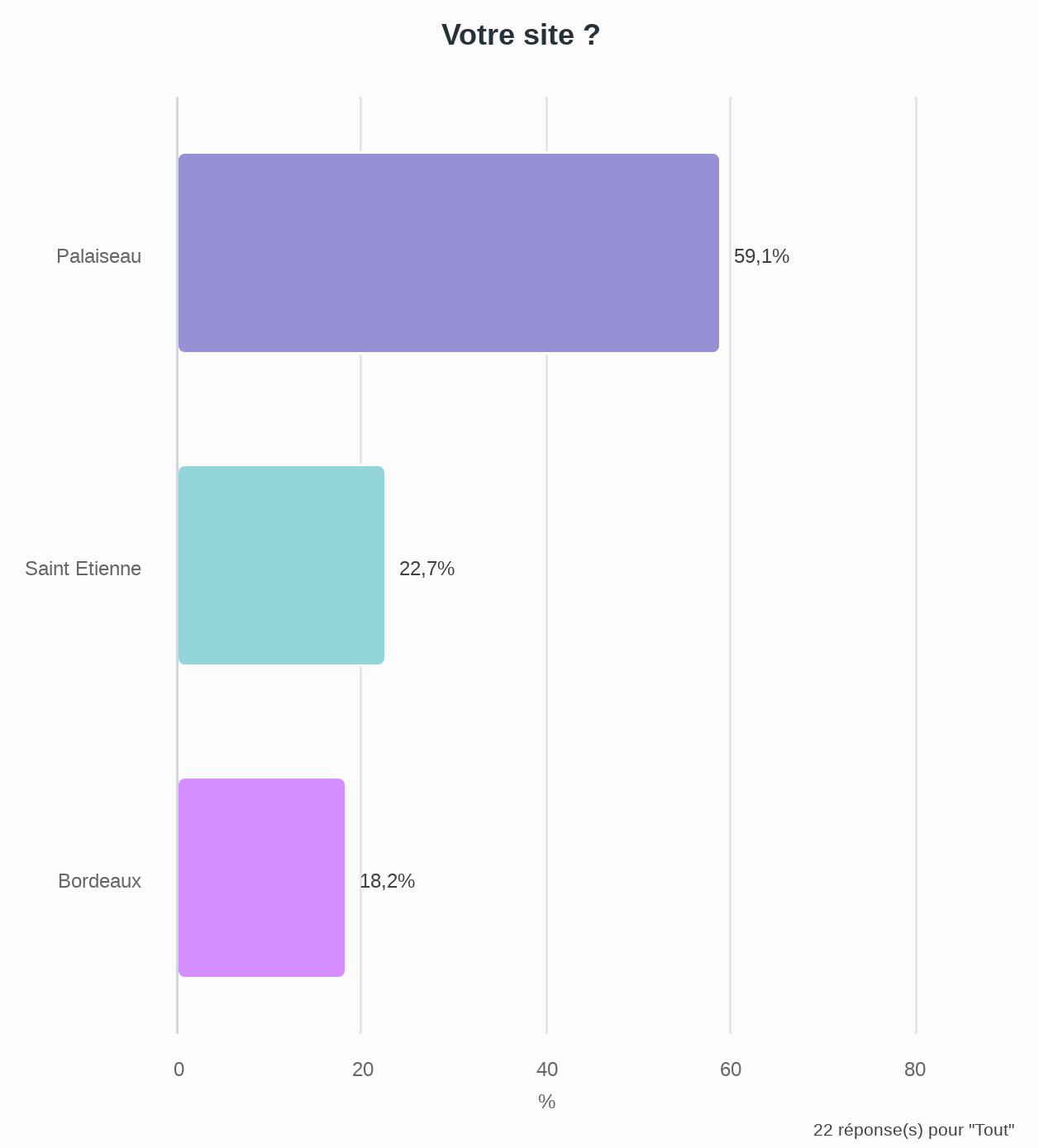 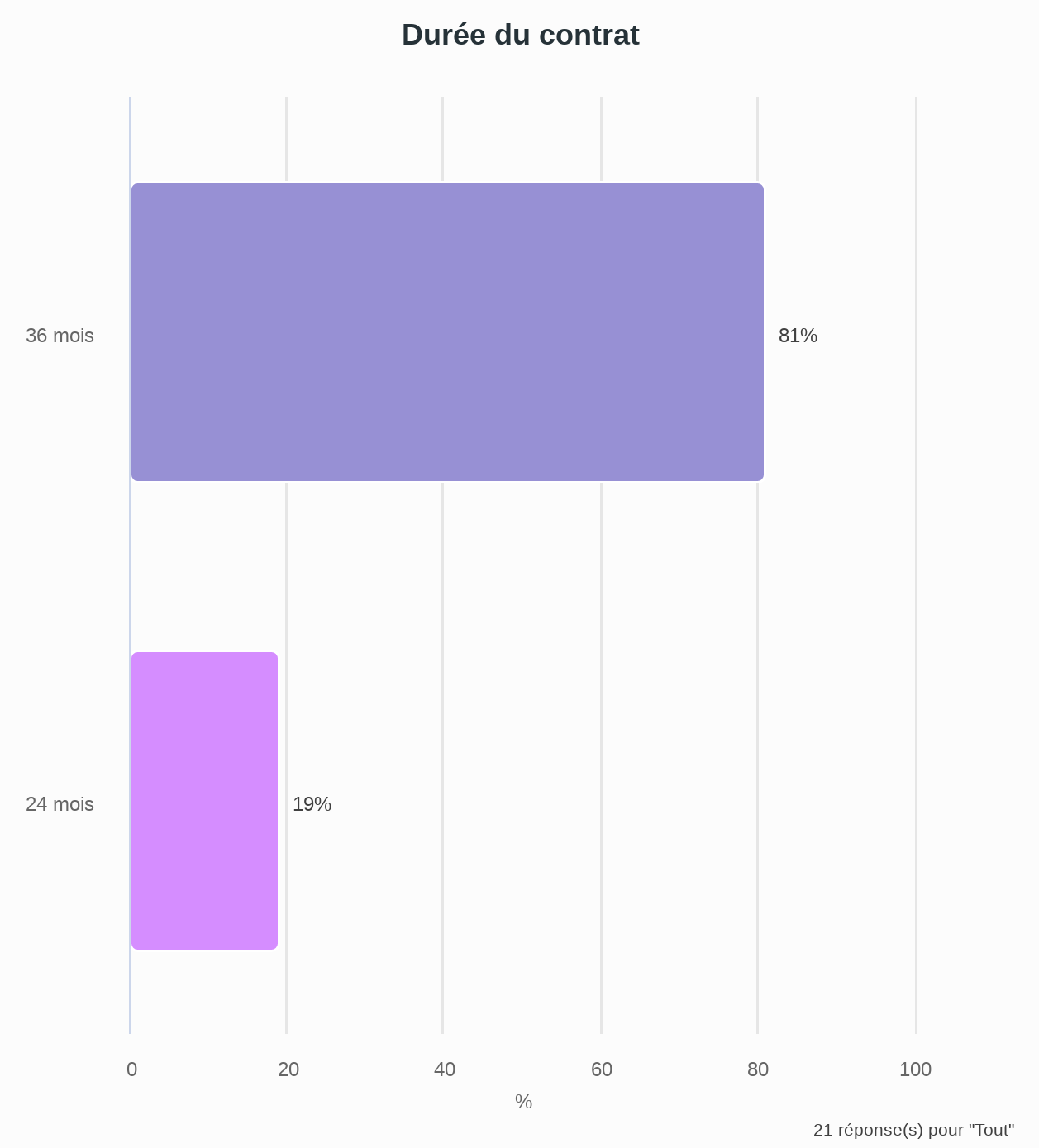 03/09/2023
7
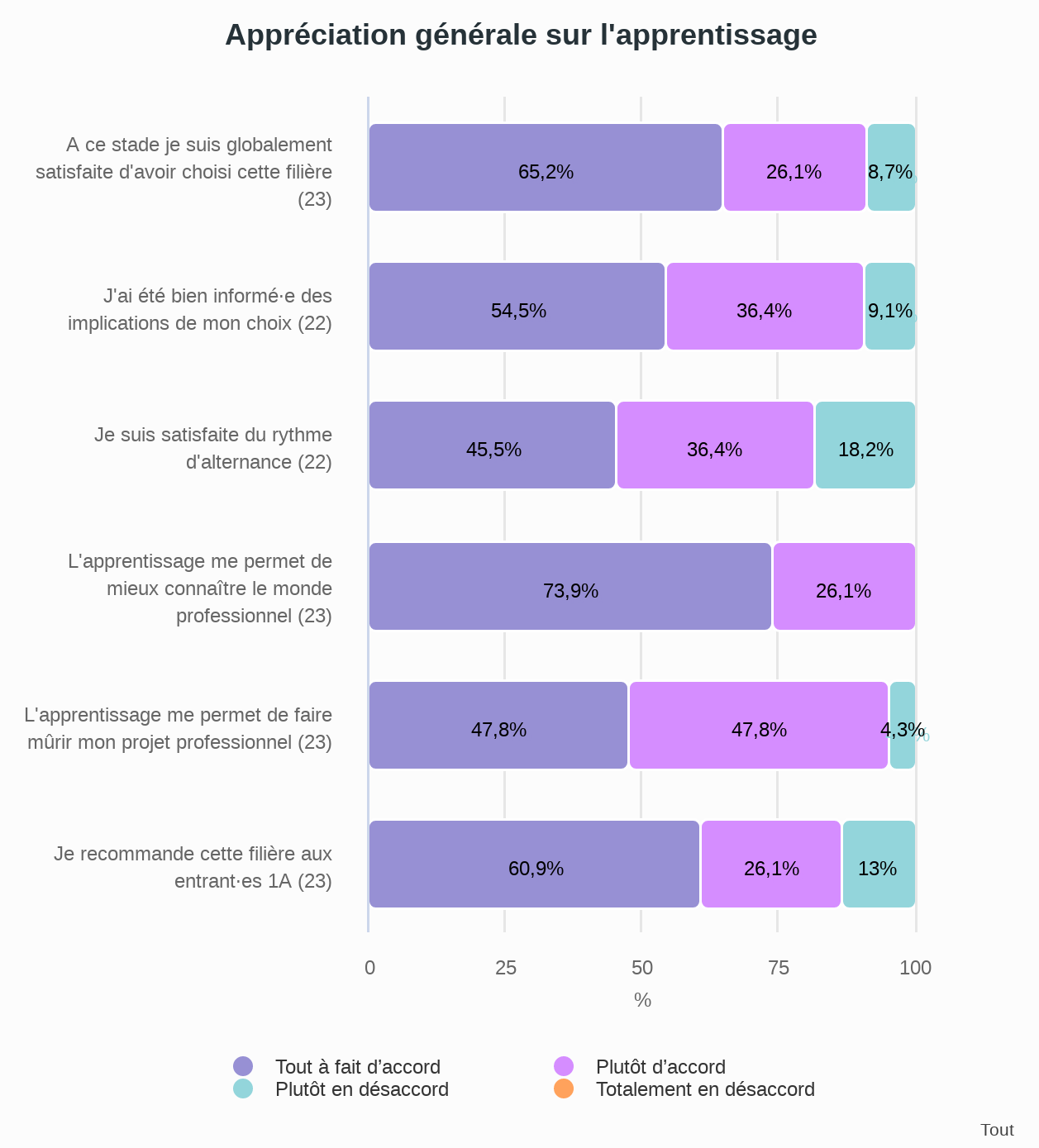 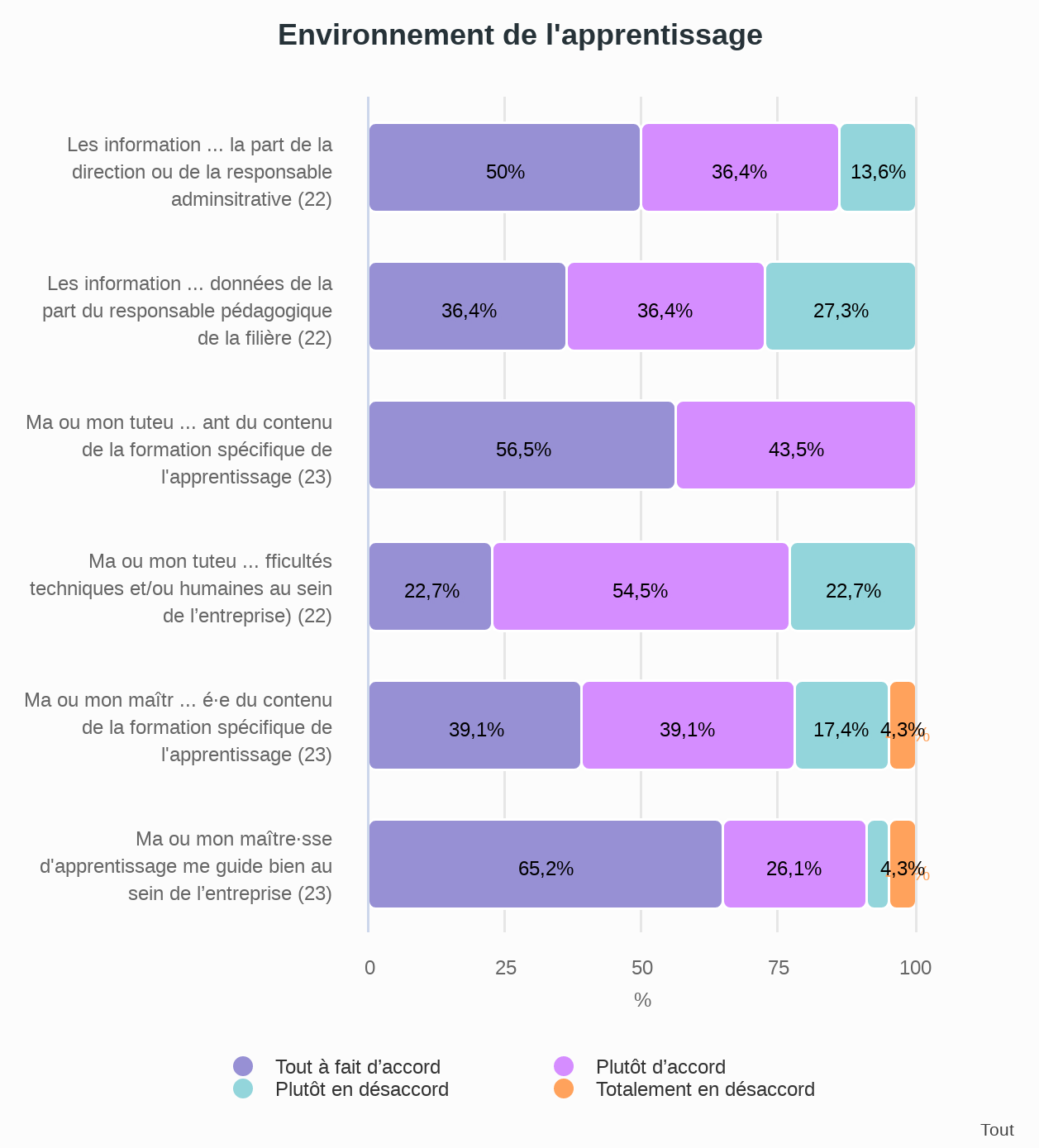 03/09/2023
8
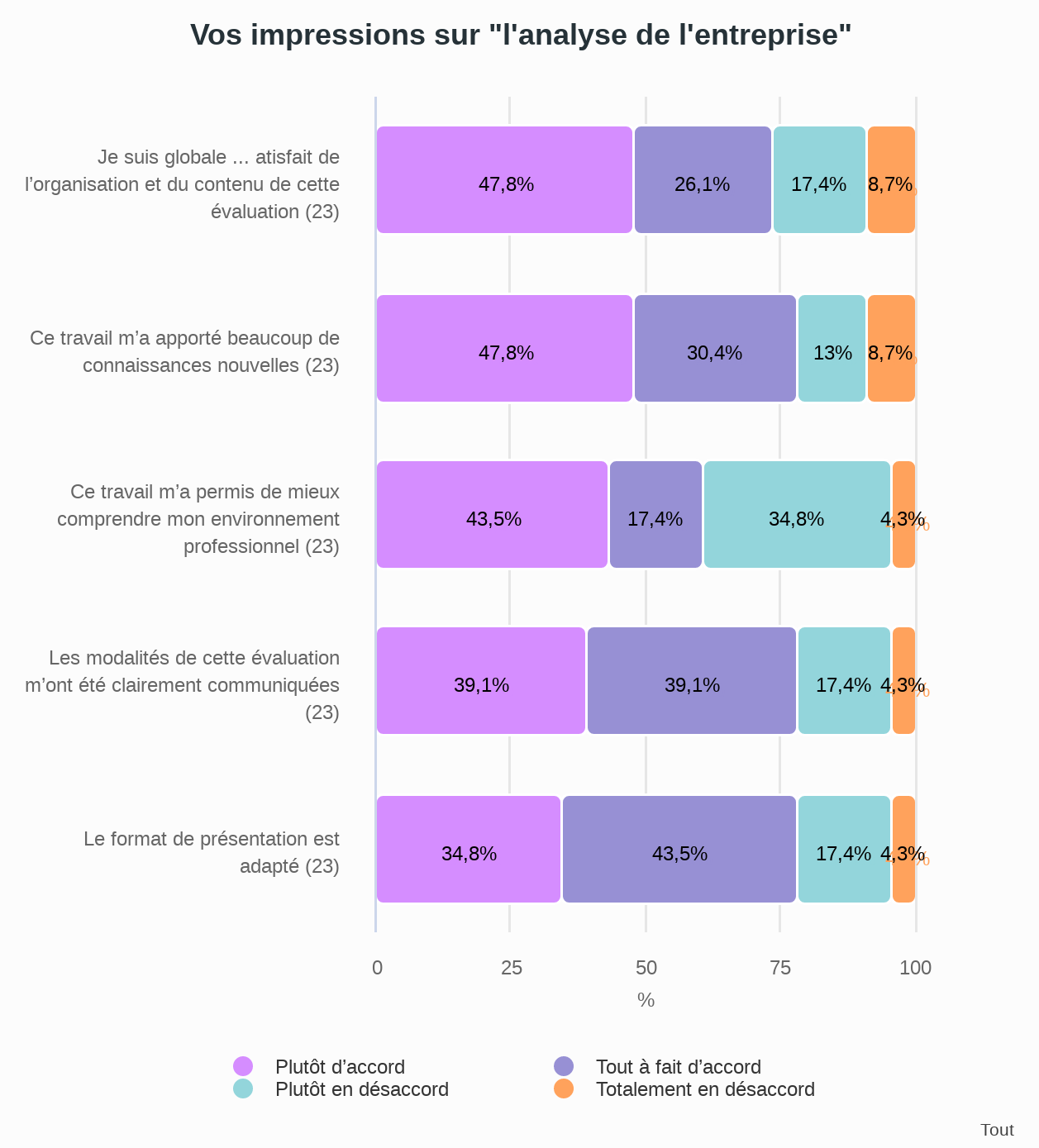 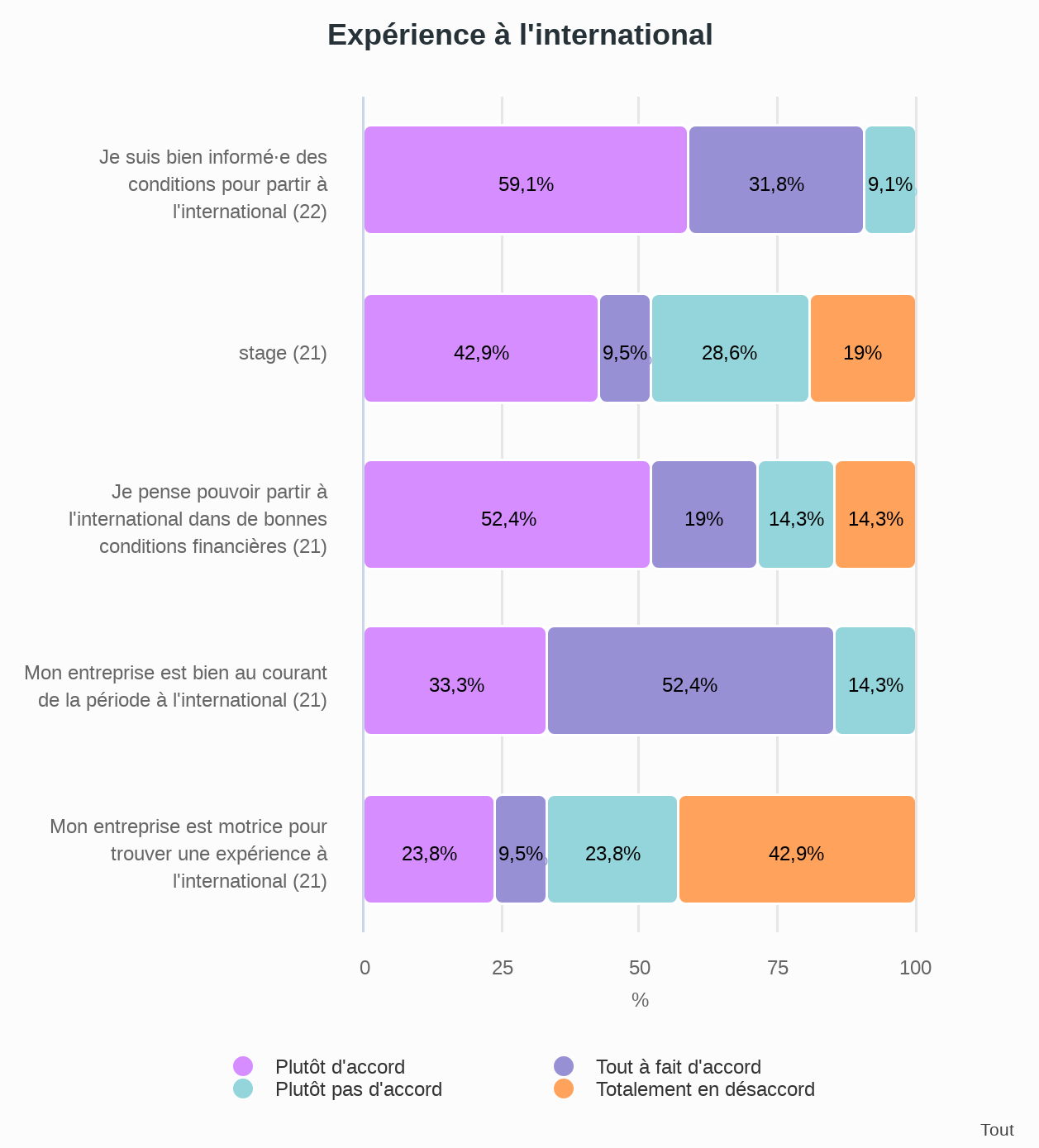 Je pense trouver facilement l'occasion de partir à l'international
03/09/2023
9
Evaluation formation par apprentissage 3A 2022 2023
14/11/2023
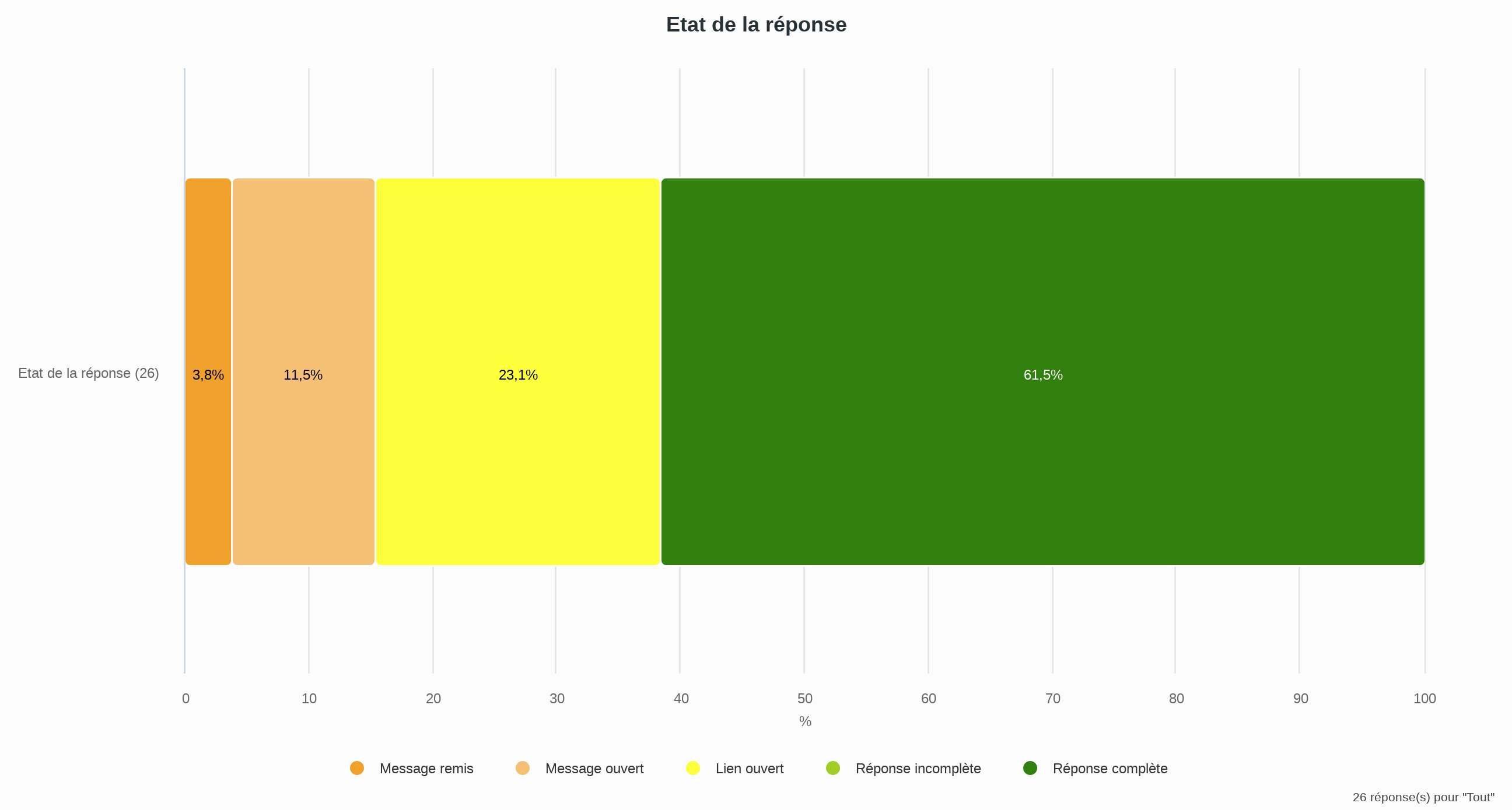 14/11/2023
11
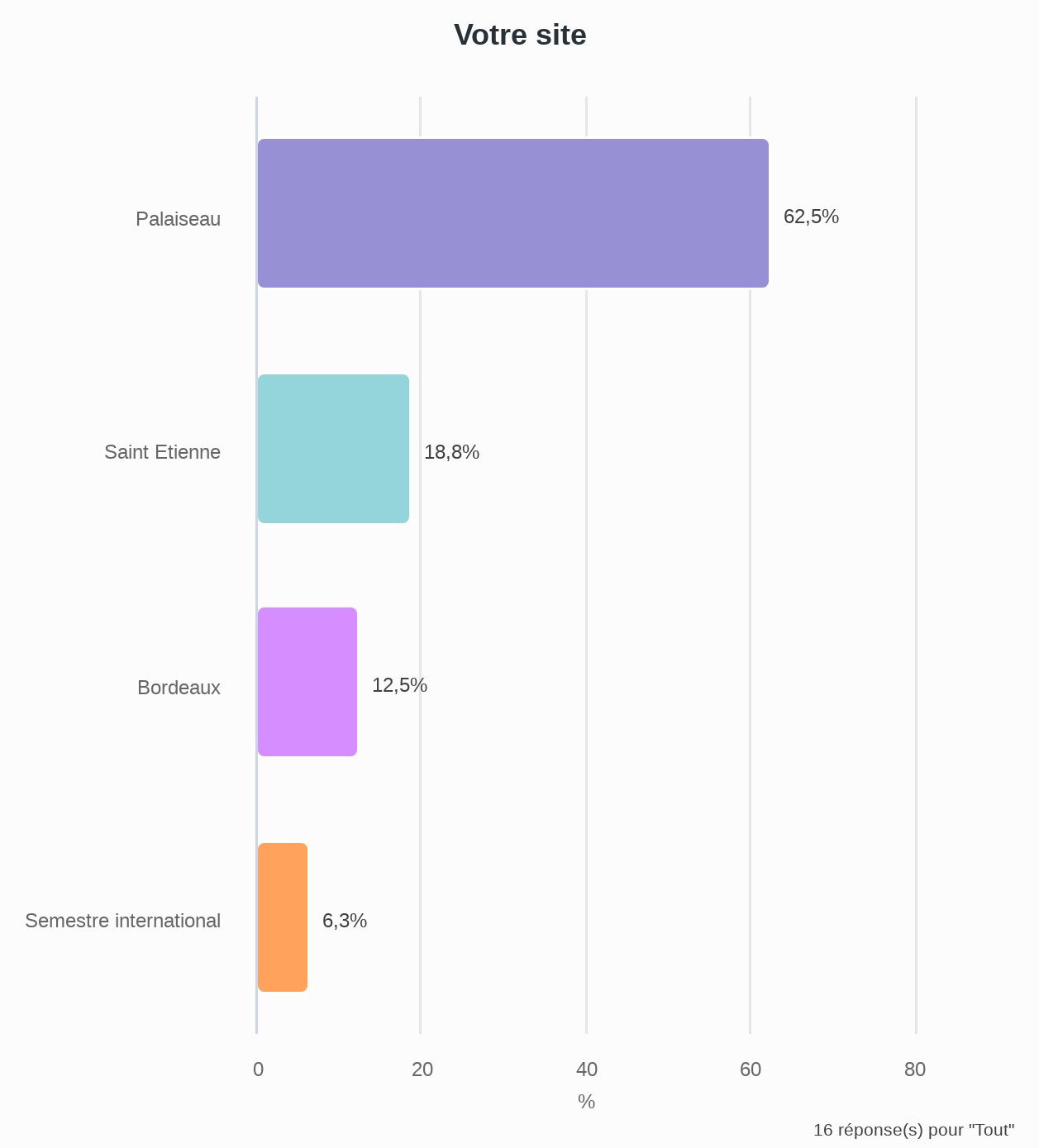 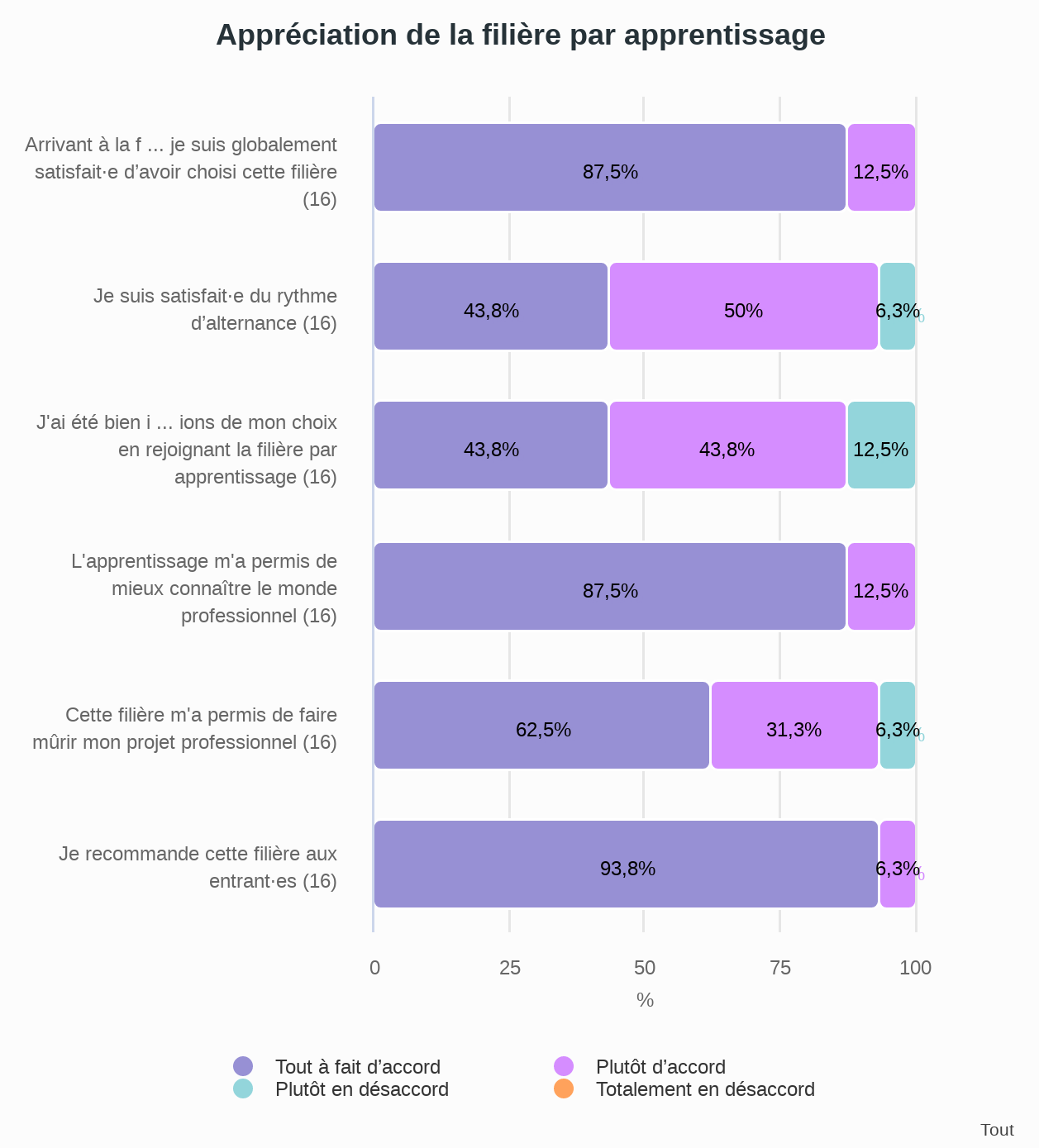 14/11/2023
12
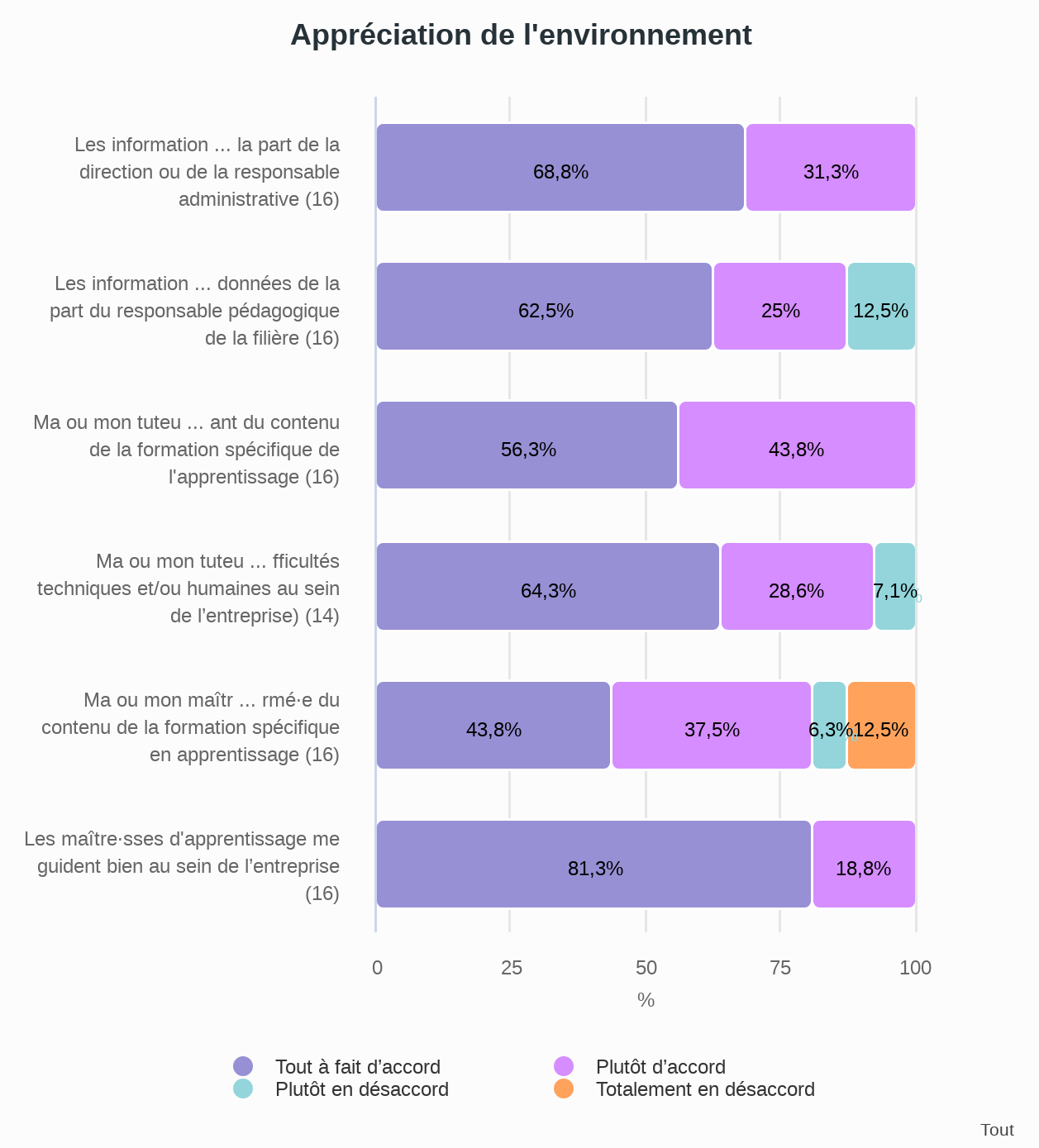 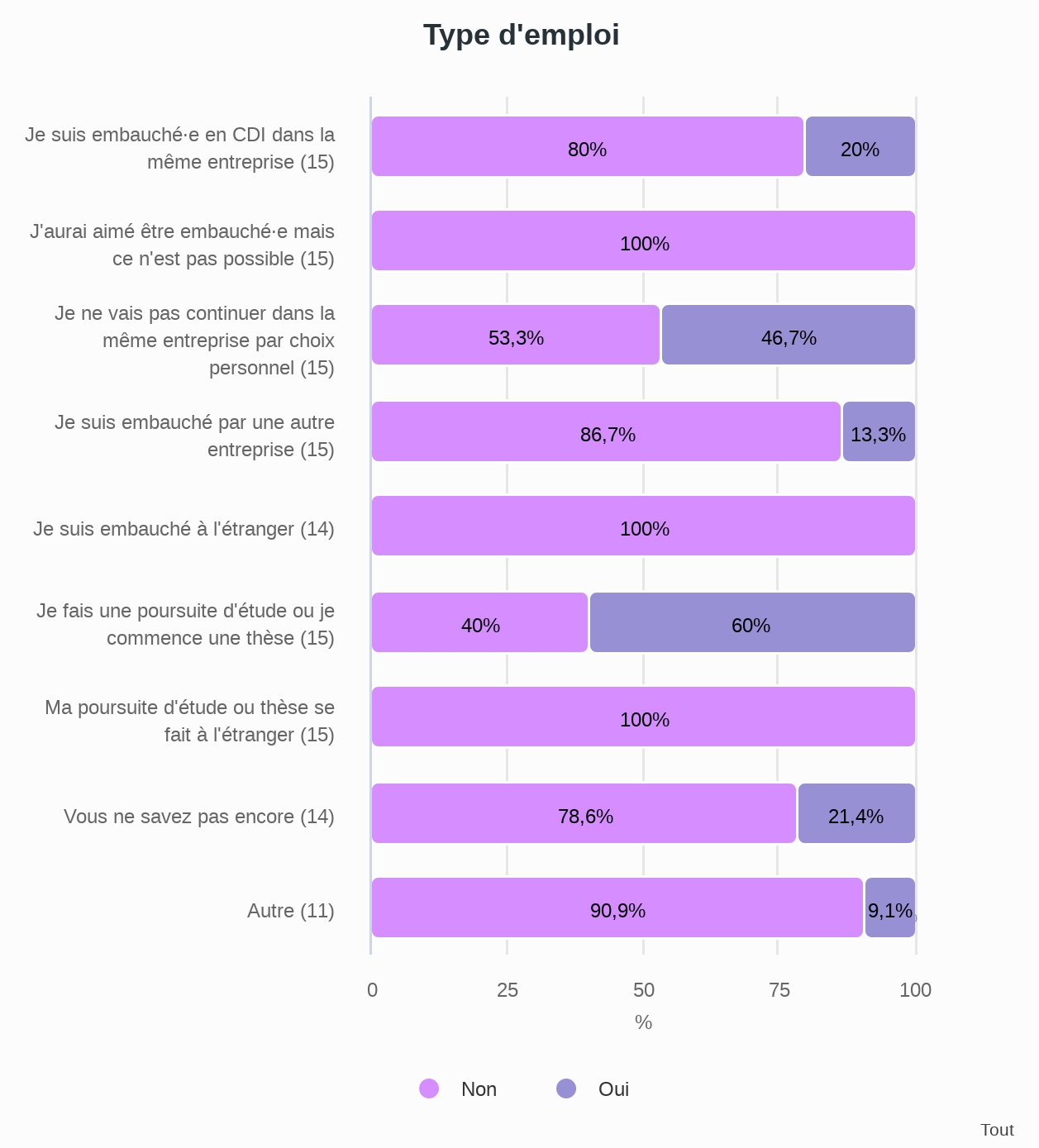 14/11/2023
13
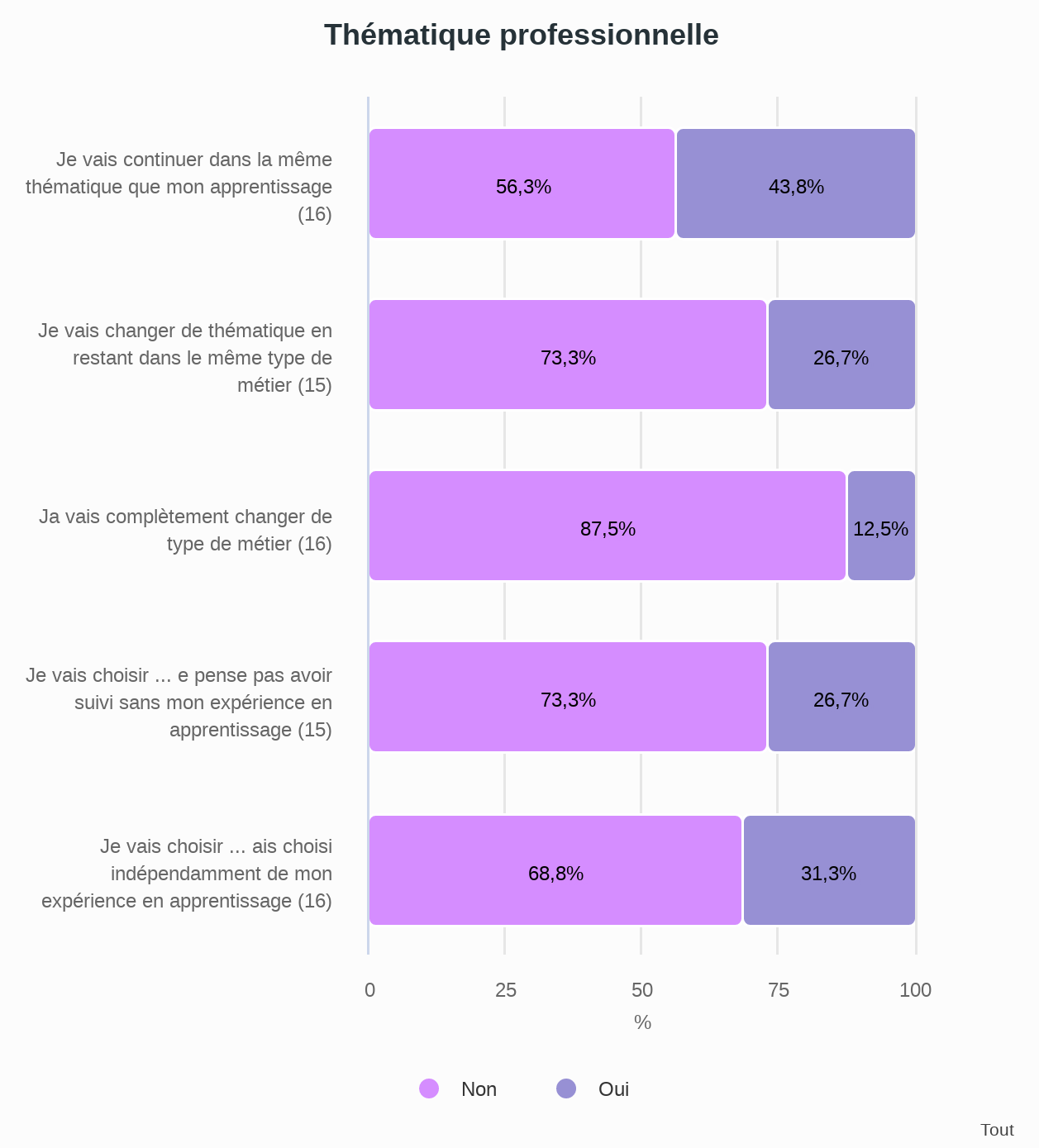 14/11/2023
14
14/11/2023
15